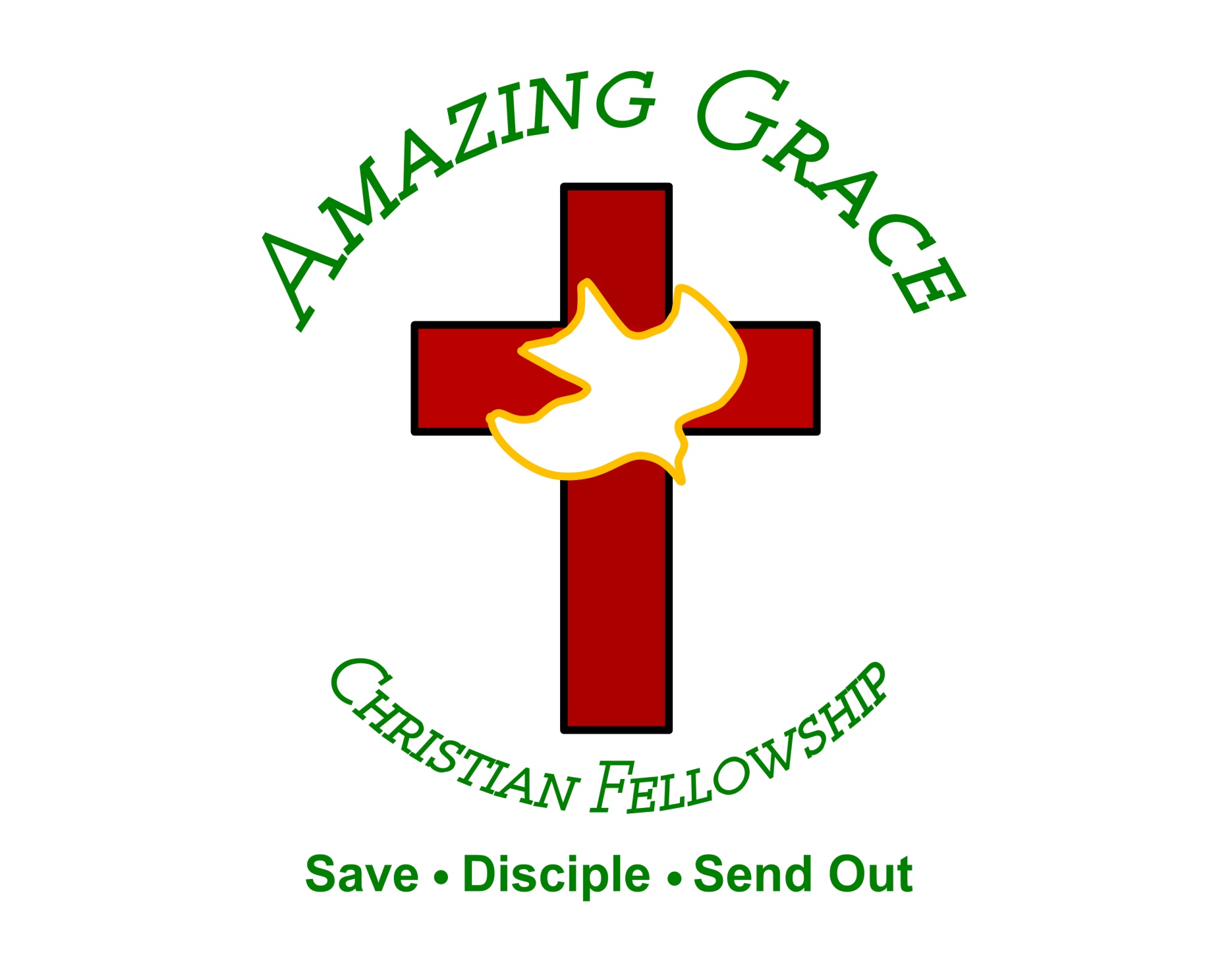 House of The Lord
(by Phil Wickham)
We worship the God who was We worship the God who is We worship the God who evermore will be He
opened the prison doors He parted the raging sea My God, He holds the victory There's joy in the
house of the Lord There's joy in the house of the Lord today And we won't be quiet We shout out Your
praise There's joy in the house of the Lord Our God is surely in this place And we won't be quiet We
shout out Your praise (Oh-oh, oh) we shout out Your praise (Oh-oh, oh) We sing to the God who heals We
sing to the God who saves We sing to the God who always makes a way 'Cause He hung up on that
cross Then He rose up from that grave My God's still rolling stones away There's joy in the house of the
Lord There's joy in the house of the Lord today And we won't be quiet We shout out Your praise There's
joy in the house of the Lord Our God is surely in this place And we won't be quiet We shout out Your
praise We were the beggars Now we're royalty We were the prisoners Now we're running free We are
forgiven, accepted Redeemed by His grace Let the house of the Lord sing praise 'Cause we were the
beggars Now we're royalty We were the prisoners
Now we're running free We are forgiven, accepted
Redeemed by His grace Let the house of the Lord sing praise There's joy in the house of the Lord
(there is joy in the house) There's joy in the house of the Lord today  And we won't be quiet (oh yeah)
We shout out Your praise (I wanna shout out Your praise) There's joy in the house of the Lord (there is
joy) Our God is surely in this place (there is joy) And we won't be quiet We shout out Your praise (we
gonna shout out Your praise) There's joy in the house of the Lord There's joy in the house of the
Lord today And we won't be quiet We shout out Your praise (we gonna shout out Your praise) There's joy
in the house of the Lord (there is joy, there is joy)
Our God is surely in this place (joy in this place)
And we won't be quiet (we won't be quiet) We shout out Your praise We shout out Your praise There is
joy in the house, there is joy in the house today We shout out Your praise We shout out Your praise
Glorious Day
(Passion)
I was buried beneath my shame Who could carry that kind of weight? It was my tomb 'Til I met You I as
breathing, but not alive All my failures I tried to hide It was my tomb 'Til I met You You called my name Then
I ran out of that grave Out of the darkness Into Your glorious day You called my name And I ran out of that
grave Out of the darkness Into Your glorious day Now Your mercy has saved my soul Now Your
freedom is all that I know The old made new Jesus, when I met You, whoa, what a day When you called
my name And I ran out of that grave Out of the darkness Into Your glorious day You called my name
Then I ran out of that grave Out of the darkness Into Your glorious day I needed rescue My sin was heavy
But chains break at the weight of Your glory I needed shelter I was an orphan But You call me a citizen of
Heaven When I was broken You were my healing Now Your love is the air that I'm breathing I have a
future My eyes are open 'Cause when you called my name I ran out of that grave Out of the darkness Into
Your glorious day You called my name And I ran out of that grave Out of the darkness Into Your glorious
Day.
Living Hope
(Phil Whickam)
How great the chasm that lay between us How high the mountain I could not climb In desperation, I
turned to heaven And spoke your name into the night
Then through the darkness Your loving kindness
Tore through the shadows of my soul The work is ﬁnished, the end is written Jesus Christ, my living
Hope Who could imagine so great a mercy? What heart could fathom such boundless grace? The God
of ages stepped down from glory To wear my sin and bear my shame The cross has spoken, I am forgiven
The king of kings calls me His own Beautiful savior, I'm yours forever Jesus Christ, my living hope
Hallelujah, praise the one who set me free Hallelujah, death has lost its grip on me You have broken every
Chain There's salvation in your name Jesus Christ, my living hope Hallelujah, praise the one who set me
Free Hallelujah, death has lost its grip on me You have broken every chain There's salvation in your
Name Jesus Christ, my living hope Then came the morning that sealed the promise Your buried body
began to breathe Out of the silence, the roaring lion
Declared the grave has no claim on me Then came
the morning that sealed the promise Your buried body began to breathe Out of the silence, the roaring
Lion Declared the grave has no claim on me Jesus, yours is the victory, whoa! Hallelujah, praise the one
who set me free Hallelujah, death has lost its grip on me You have broken every chain There's salvation in
your name Jesus Christ, my living hope Hallelujah, praise the one who set me free Hallelujah, death has
lost its grip on me You have broken every chain
There's salvation in your name Jesus Christ, my
living hope Jesus Christ, my living hope
Oh God, you are my living hope
“Holy Spirit”
(Nate Sallie)
There’s nothing worth more. That could ever come close. No thing can compare. You’re our living hope.
Your presence Lord. I’ve tasted and seen of the sweetest of loves. Where my heart becomes free
And my shame is undone.  Your presence, Lord.
Holy spirit you are welcome here. Come flood this
place and fill the atmosphere. Your glory God is what  our hearts long for. To be overcomed, By your
presence Lord. There’s nothing worth more. That could ever come close. No thing can compare.
you’re living hope. Your presence, Lord. I’ve tasted and seen of the sweetest of loves. Where my heart
becomes free and my shame is undone. Your presence, Lord. Holy Spirit you are welcome here
Come flood this place and fill the atmosphere. Your glory God is what our hearts long for. To be
overcome by your presence Lord. Your presence Lord. Let us become more aware of your presence
Let us experience the Glory of your goodness. Let us become. More aware of your presence. Let us
experience the Glory of your goodness. Let us become more aware of your presence. Let us
the atmosphere, Your glory God is what our heart longs for to be overcome. By your presence Lord.
“ How He Loves Us” 
(David Crowder)
He is jealous for me Love's like a hurricane, I am a tree Bending beneath the weight of His wind and
Mercy When all of a sudden I am unaware of these afflictions eclipsed by glory And I realize just how
beautiful You are And how great Your affections are for me And oh, how He loves us, oh Oh, how He
loves us How He loves us all And He is jealous for me Love's like a hurricane, I am a tree Bending
beneath the weight of his wind and mercy When all of a sudden I am unaware of these afflictions
eclipsed by glory And I realize just how beautiful You are And how great Your affections are for me And,
oh, how He loves us, oh Oh, how He loves us How He loves us all Yeah, He loves us Oh, how He loves
us Oh, how He loves us Oh, how He loves And we are His portion and He is our prize Drawn to
redemption by the grace in His eyes If His grace is an ocean, we're all sinking And heaven meets earth
like an unforeseen kiss And my heart turns violently inside of my chest I don't have time to maintain these
regrets When I think about, the way...That He loves us Oh, how He loves us Oh, how He loves us Oh,
how He loves Yeah, He loves us Oh, how He loves us Oh, how He loves us Oh, how He loves Yeah, He
loves us Oh, how He loves us Oh, how He loves us
Oh, how He loves
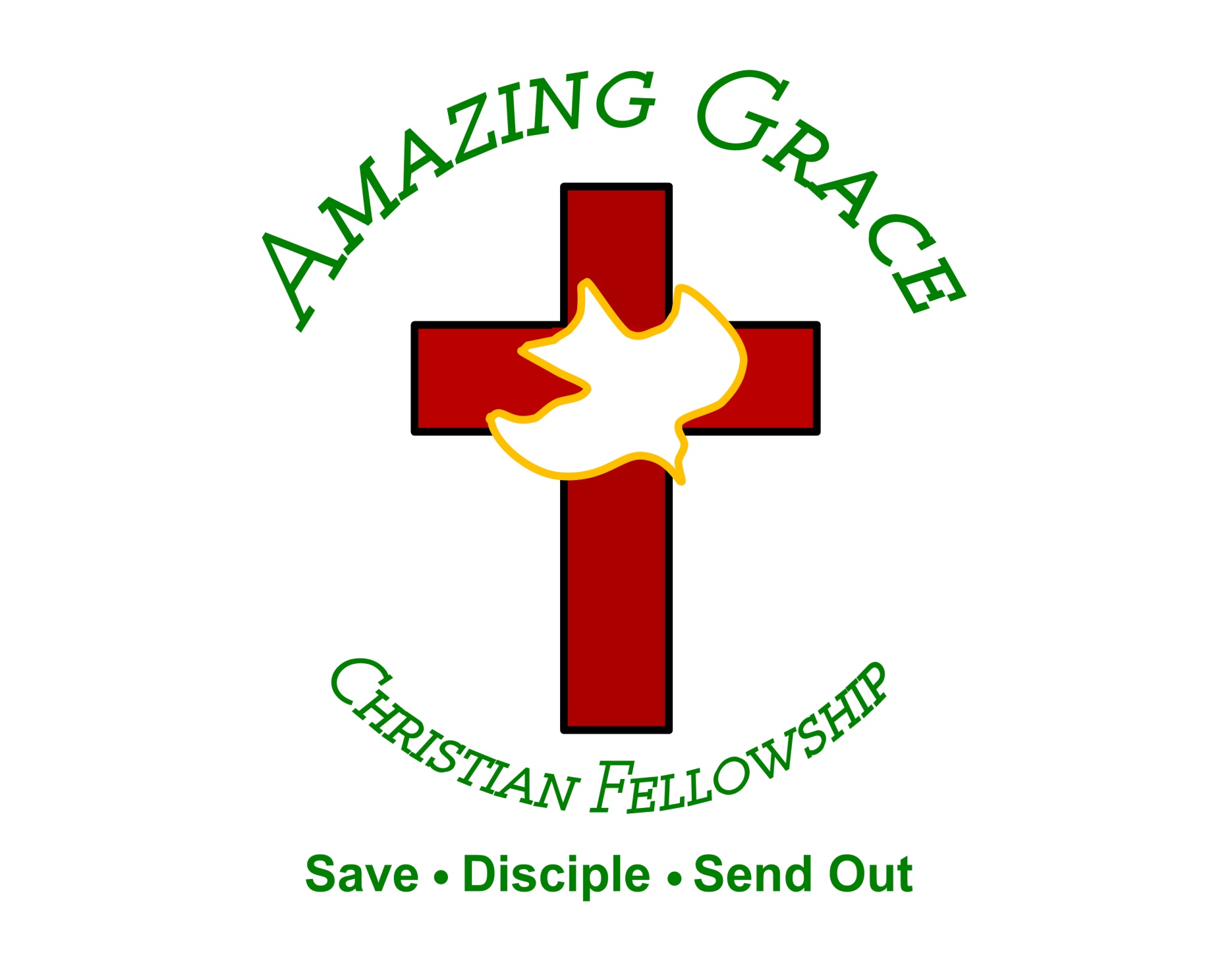 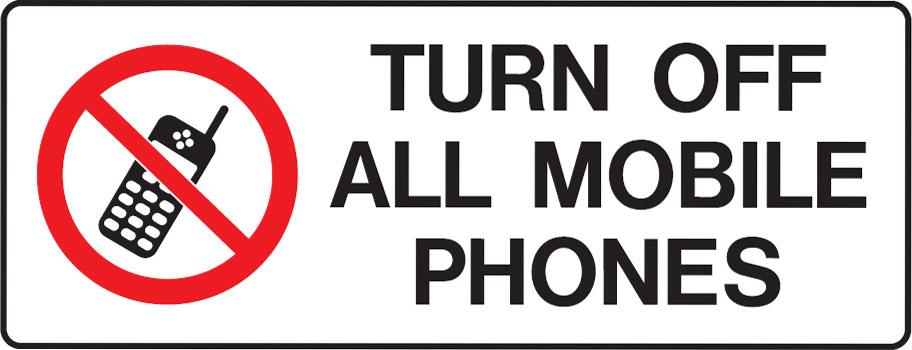 Our Precious Mothers
By Pastor Fee Soliven
Proverbs 6:22
Sunday Morning
May 8, 2022
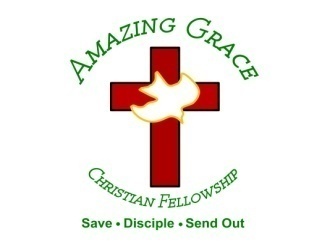 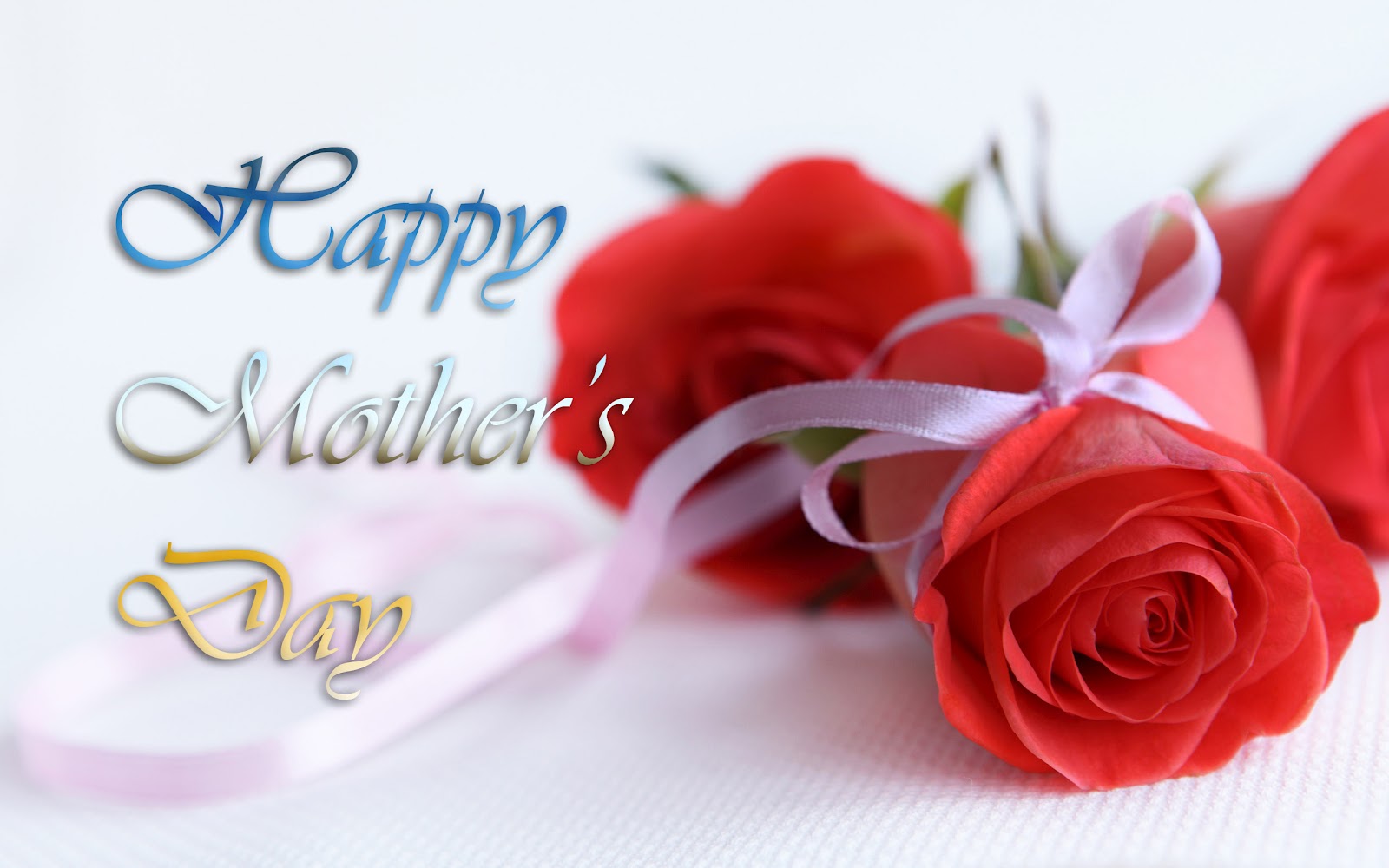 Proverbs 6:20-22  
“My son, keep your father’s command and do not forsake your mother’s teaching.  Bind them always on your heart; fasten them around your neck.  When you walk, they will guide you; when you sleep, they will watch over you; when you awake, they will speak to you.”
Happy Mother’s Day!
1. How Do You Honor Your Mother?
Love Her Unconditionally
Romans 5:8
“But God demonstrates His own love toward us, in that while we were still sinners, Christ died for us.”
Forgive Her Compassionately
1 Peter 4:7-10
7 But the end of all things is at hand; therefore be serious and watchful in your prayers. 8 And above all things have fervent love for one another, for "love will cover a multitude of sins."  9 Be hospitable to one another without grumbling. 10 As each one has received a gift, minister it to one another, as good stewards of the manifold grace of God.
Remember Her Gratefully
Hebrews 12:28
Wherefore we receive a kingdom which cannot be moved, let us have grace, whereby we may serve God acceptably with reverence and godly fear”
1 John 4:7 
“Beloved, let us love one another: for love is of God; and everyone that loves is born of God, and knows God”
Treat Her Kindly
Philippians 2:1-4
1 Therefore if there is any consolation in Christ, if any comfort of love, if any fellowship of the Spirit, if any affection and mercy, 2 fulfill my joy by being like-minded, having the same love, being of one accord, of one mind.
3 Let nothing be done through selfish ambition or conceit, but in lowliness of mind let each esteem others better than himself. 4 Let each of you look out not only for his own interests, but also for the interests of others.
Does your Mother feel Loved and Honored?
1 John 5:14
“This is the confidence we have in approaching God: that if we ask anything according to his will, he hears us.”
1 Timothy 2:1
“First of all, then, I urge that supplications, prayers, intercessions, and thanksgivings be made for all people…”
Colossians 1:9
“For this cause we also, since the day we heard it, do not cease to pray for you, and to desire that you might be filled with the knowledge of his will in all wisdom and spiritual understanding…”
2. Pray For The Young Mothers Of Today
Psalm 78:1-8
1 Give ear, O my people, to my law; Incline your ears to the words of my mouth. 2 I will open my mouth in a parable; I will utter dark sayings of old, 3 Which we have heard and known, And our fathers have told us.
4 We will not hide them from their children, Telling to the generation to come the praises of the LORD, And His strength and His wonderful works that He has done. 5 For He established a testimony in Jacob, And appointed a law in Israel, Which He commanded our fathers, That they should make them known to their children;
6 That the generation to come might know them, The children who would be born, That they may arise and declare them to their children, 7 That they may set their hope in God, And not forget the works of God, But keep His commandments;
8 And may not be like their fathers, A stubborn and rebellious generation, A generation that did not set its heart aright, And whose spirit was not faithful to God.
The State of our Culture makes this Divine Obligation even more Critical
We are living in Spiritually Dangerous times and must take a Stand for Truth to Protect our Children
2 Timothy 3:1-7
1 But know this, that in the last days perilous times will come: 2 For men will be lovers of themselves, lovers of money, boasters, proud, blasphemers, disobedient to parents, unthankful, unholy, 3 unloving, unforgiving, slanderers, without self-control, brutal, despisers of good,
4 traitors, headstrong, haughty, lovers of pleasure rather than lovers of God, 5 having a form of godliness but denying its power. And from such people turn away! 6 For of this sort are those who creep into households and make captives of gullible women loaded down with sins, led away by various lusts, 7 always learning and never able to come to the knowledge of the truth.
Ephesians 6:1-3
1 Children, obey your parents in the Lord, for this is right. 2 "Honor your father and mother," which is the first commandment with promise: 3 "that it may be well with you and you may live long on the earth."
Proverbs 22:6
“Train up a child in the way he should go, And when he is old he will not depart from it”
3. Our Mothers of Today Need Godly Wisdom
Proverbs 1:7 
“The fear of the LORD is the beginning of knowledge, but fools despise wisdom and instruction”
Ecclesiastes 2:26
“To the person who pleases him, God gives wisdom, knowledge and happiness, but to the sinner he gives the task of gathering and storing up wealth to hand it over to the one who pleases God…”
Proverbs 14:1
“The wise woman builds her house, but with her own hands the foolish one tears hers down”
4. Pray God’s Perfect 
Will For Our Mothers
Proverbs 16:9 
“The heart of man plans his way, but the Lord establishes his steps”
1 Corinthians 2:9 
“But, as it is written, “What no eye has seen, nor ear heard, nor the heart of man imagined, what God has prepared for those who love him”
Jeremiah 29:11 
“For I know the plans I have for you,” declares the LORD, “plans to prosper you and not to harm you, plans to give you hope and a future.
5. The Proclamation Of A Beautiful Woman and Mother
Proverbs 31:10-12
10 If you can find a truly good wife, she is worth more than precious gems! 11 Her husband can trust her, and she will richly satisfy his needs. 12 She will not hinder him but help him all her life.
Proverbs 31:25-31
25 She is a woman of strength and dignity and has no fear of old age. 26 When she speaks, her words are wise, and kindness is the rule for everything she says.   27 She watches carefully all that goes on throughout her household and is never lazy. 28 Her children stand and bless her; so does her husband. He praises her with these words:
29 "There are many fine women in the world, but you are the best of them all!" 30 Charm can be deceptive and beauty doesn't last, but a woman who fears and reverences God shall be greatly praised. 31 Praise her for the many fine things she does. These good deeds of hers shall bring her honor and recognition from people of importance.
1. They read and teach the Bible to their children the importance of God's Word to apply it in daily life!
2. They teach their children to pray by talking to the Lord with them.
3. They teach their children to trust God for every need.
4. They teach their children to obey God. Children first learn about obeying God by honoring their parents.
5. They teach their children to be forgiving. Through Christ forgiving us all at the cross.
6. They teach their children to be persistent. Mothers should say to their children over and over, "Don't give up. Don't quit, no matter what." Unless God gives you clear direction, don't leave a position or abandon a goal.
7. They teach their children to live by principle, not feelings. Since emotions are unreliable, they shouldn't let them dictate their actions or hinder them from doing God's will.
8. They teach their children to have a servant spirit. Teaching them to be a blessing to other's.
9. They teach their children to live an orderly life. "Remembering to look your best, do your best, and be your best
10. They teach their children to be an encourager. By encouraging and edifying others God will be glorified!
11. They teach their children to love unconditionally. Teaching them that God so loved the world that he gave His only begotten Son that whoever believes in Him shall not perish but have everlasting life! John 3:16
1 Thessalonians 4:13-18
13 But I do not want you to be ignorant, brethren, concerning those who have fallen asleep, lest you sorrow as others who have no hope. 14 For if we believe that Jesus died and rose again, even so God will bring with Him those who sleep in Jesus.
15 For this we say to you by the word of the Lord, that we who are alive and remain until the coming of the Lord will by no means precede those who are asleep. 16 For the Lord Himself will descend from heaven with a shout, with the voice of an archangel, and with the trumpet of God. And the dead in Christ will rise first.
17 Then we who are alive and remain shall be caught up together with them in the clouds to meet the Lord in the air. And thus we shall always be with the Lord. 18 Therefore comfort one another with these words.
1 Corinthians 15:50-54
50 Now this I say, brethren, that flesh and blood cannot inherit the kingdom of God; nor does corruption inherit incorruption. 51 Behold, I tell you a mystery: We shall not all sleep, but we shall all be changed-- 52 in a moment, in the twinkling of an eye, at the last trumpet. For the trumpet will sound, and the dead will be raised incorruptible, and we shall be changed.
53 For this corruptible must put on incorruption, and this mortal must put on immortality. 54 So when this corruptible has put on incorruption, and this mortal has put on immortality, then shall be brought to pass the saying that is written: "Death is swallowed up in victory."
20 Again, when a righteous man turns from his righteousness and commits iniquity, and I lay a stumbling block before him, he shall die; because you did not give him warning, he shall die in his sin, and his righteousness which he has done shall not be remembered; but his blood I will require at your hand.
Acts 2:38-39
38 Then Peter said to them, "Repent, and let every one of you be baptized in the name of Jesus Christ for the remission of sins; and you shall receive the gift of the Holy Spirit. 39 For the promise is to you and to your children, and to all who are afar off, as many as the Lord our God will call."
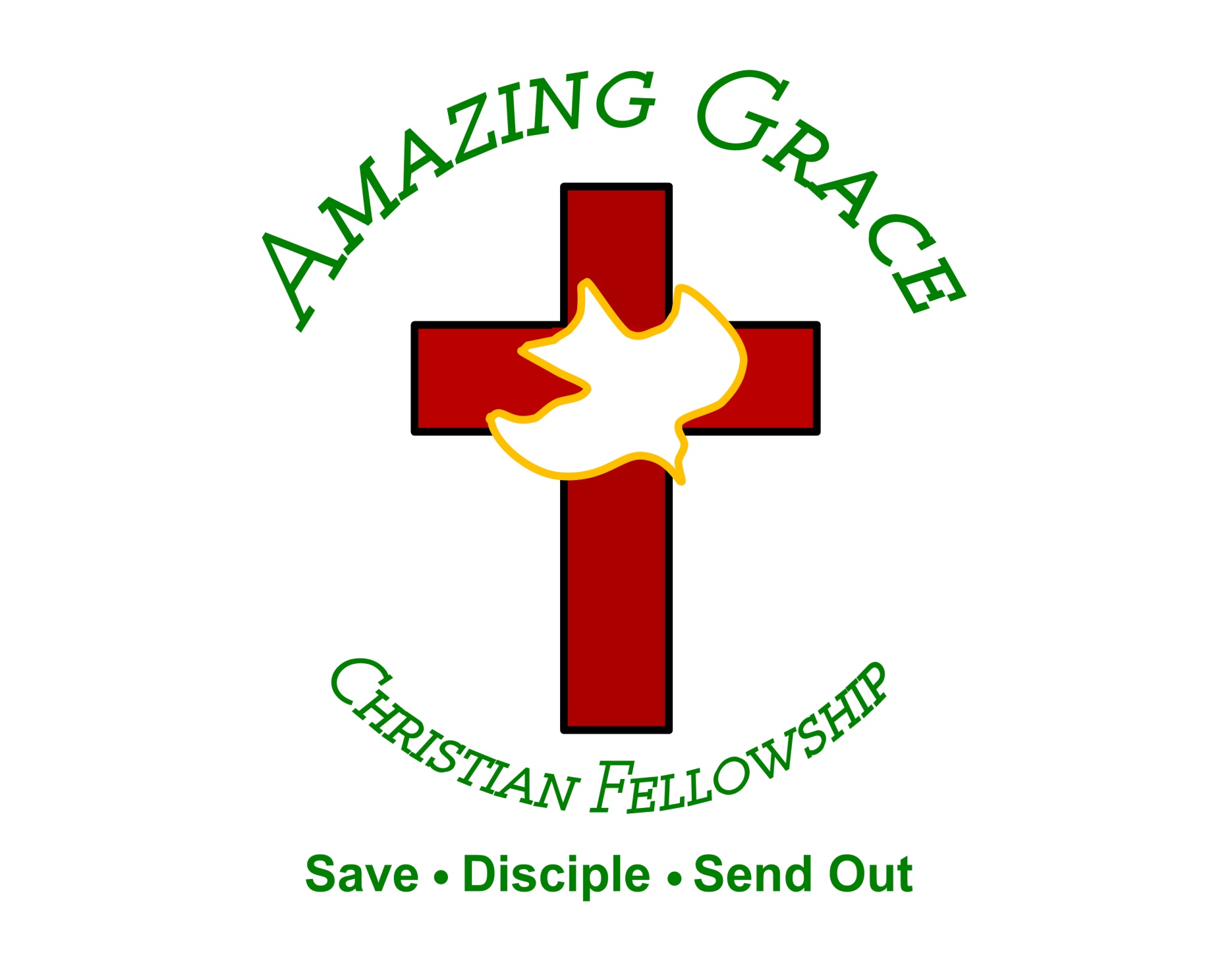